Welcome, Aviation & Travel Enthusiastic!Today’s Topic: Trends in the Aviation and Tourism Industry
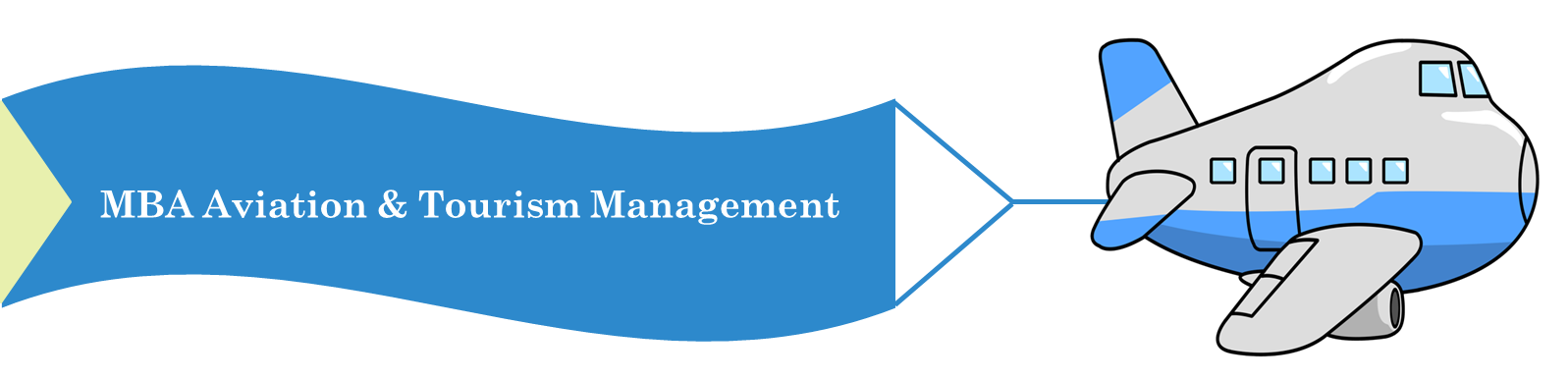 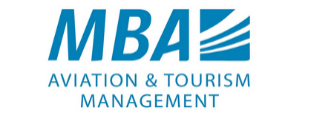 Fachbereich 3  Wirtschaft und Recht
Prof. Dr. Karl-Rudolf Rupprecht, 10.09.2021
Page 1
Prof. Dr. Karl-Rudolf Rupprecht | Intro 2021
Date 10.09.2021
Our challenge: Covid Monthly passenger at busiest European airport LHR
07/2019
07/2020
07/2021
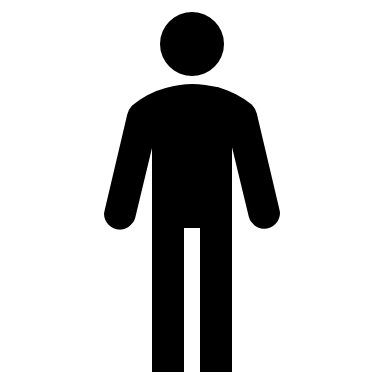 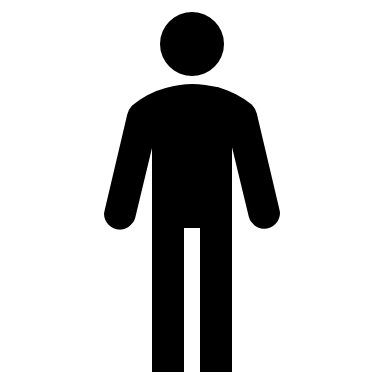 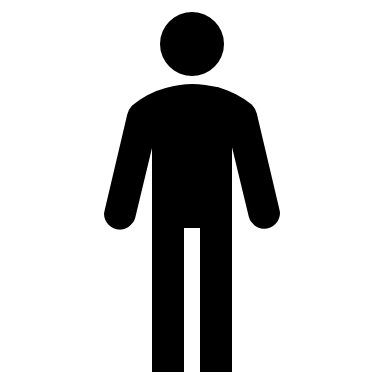 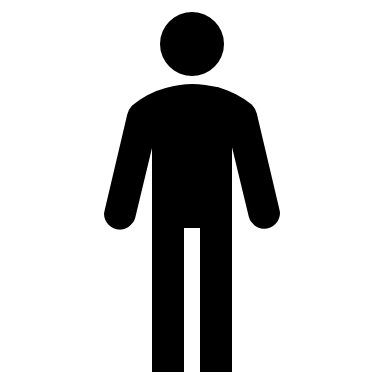 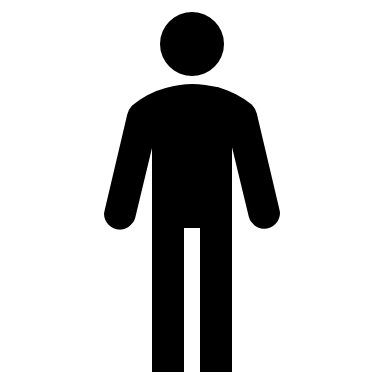 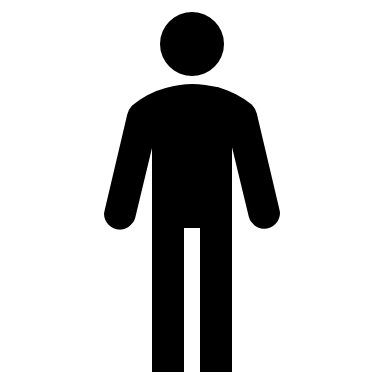 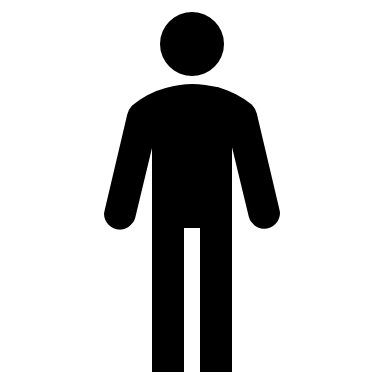 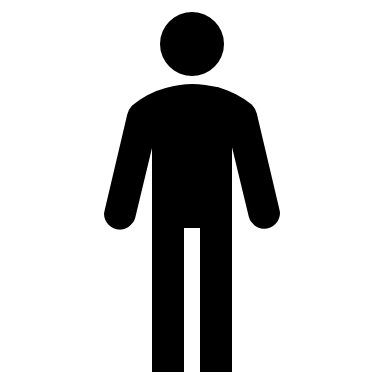 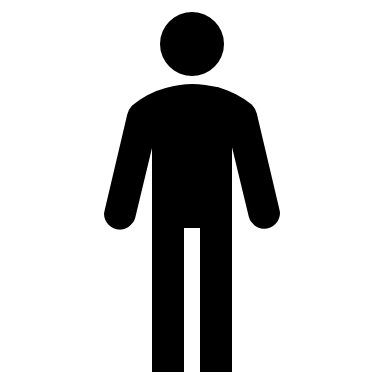 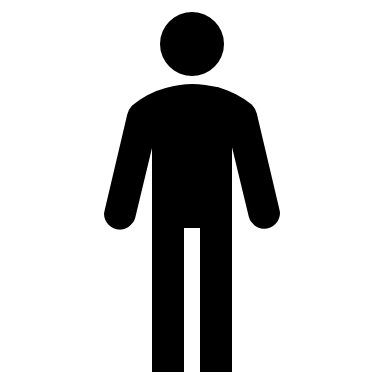 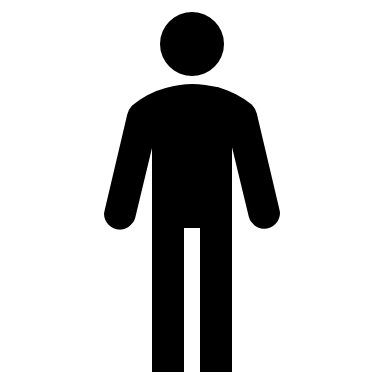 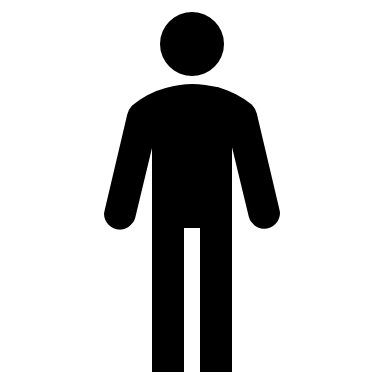 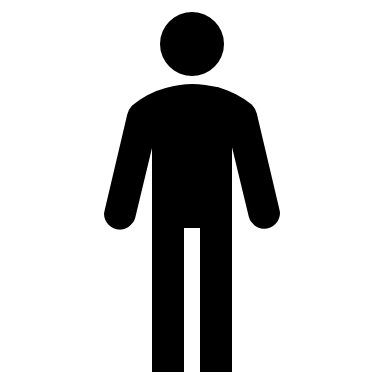 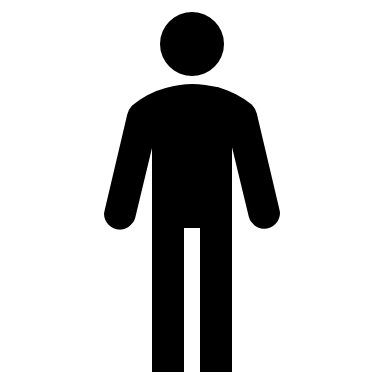 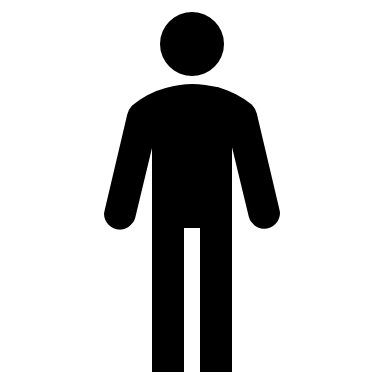 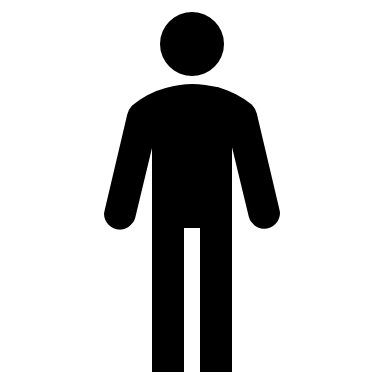 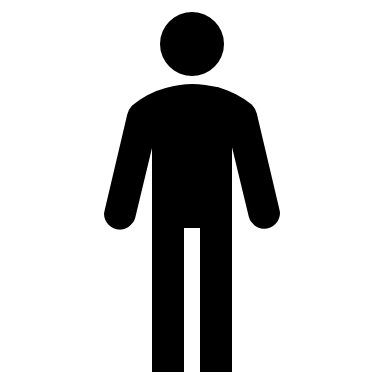 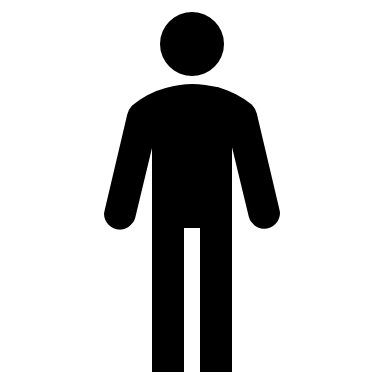 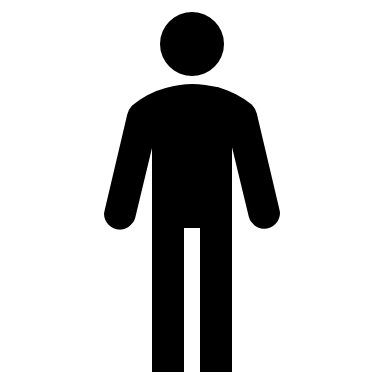 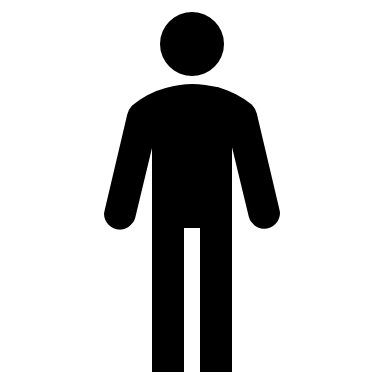 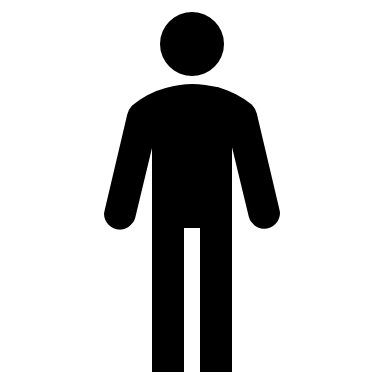 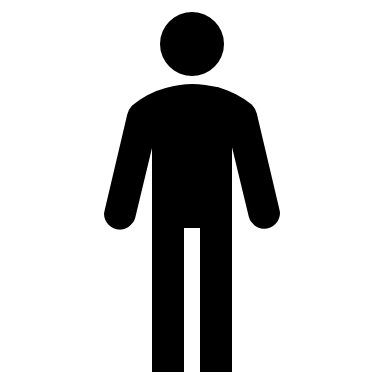 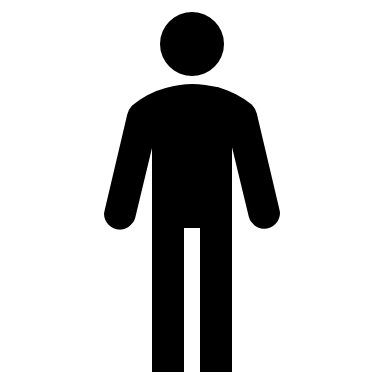 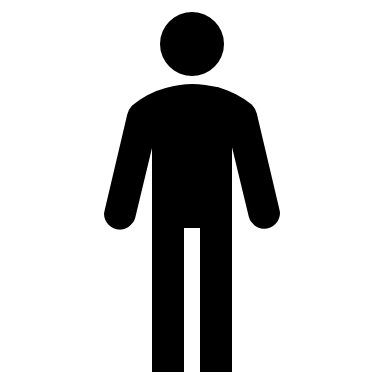 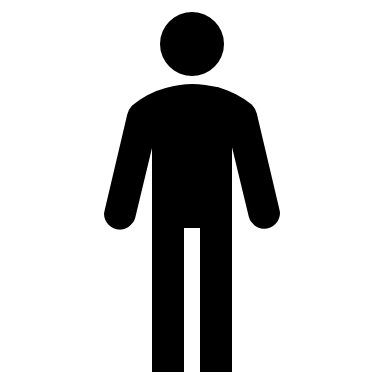 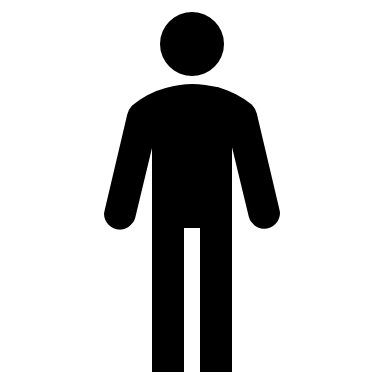 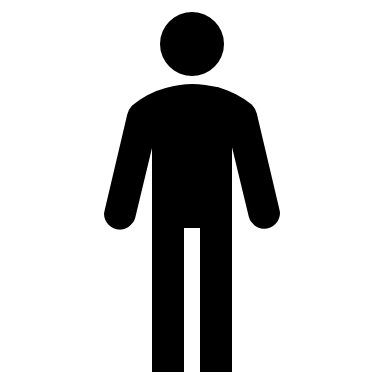 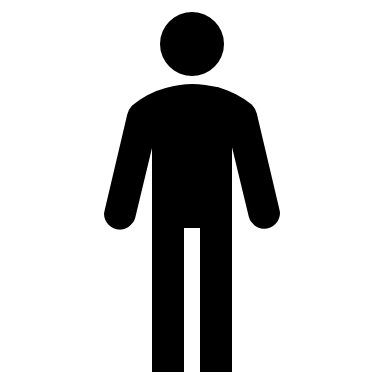 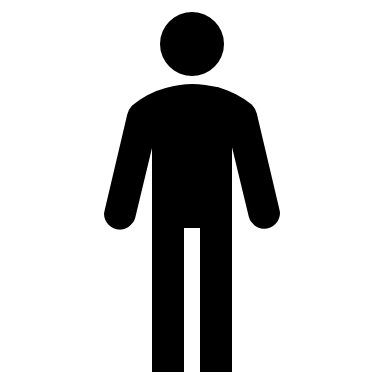 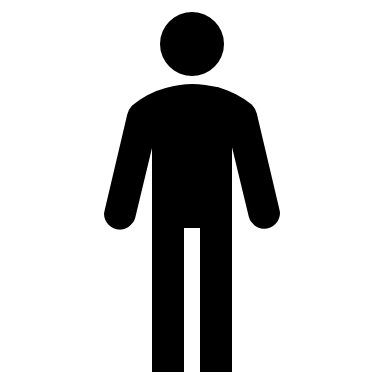 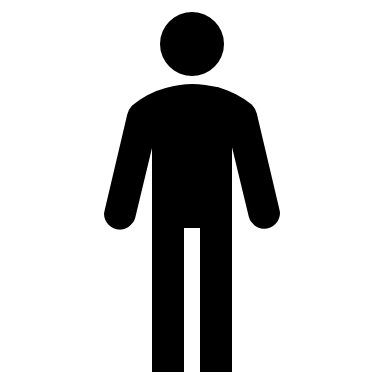 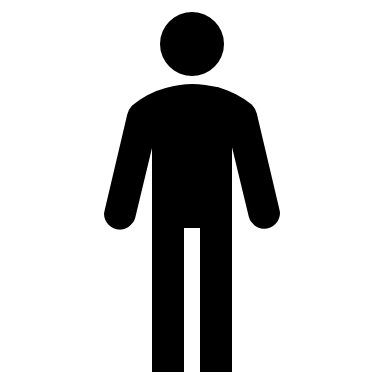 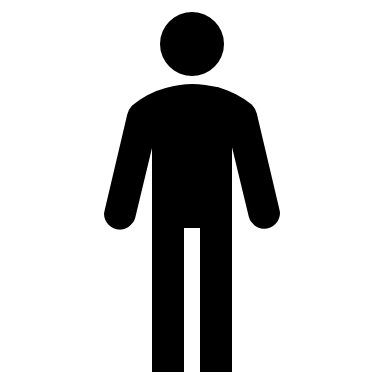 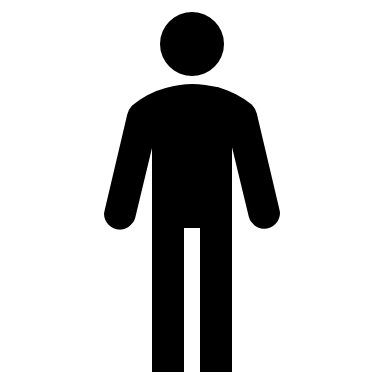 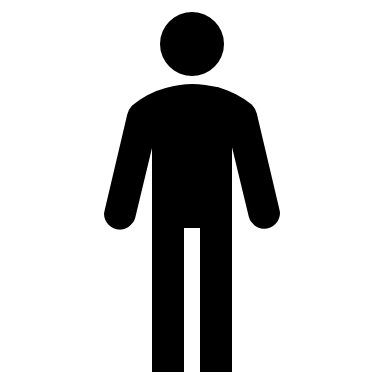 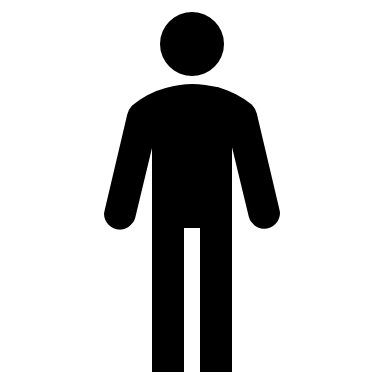 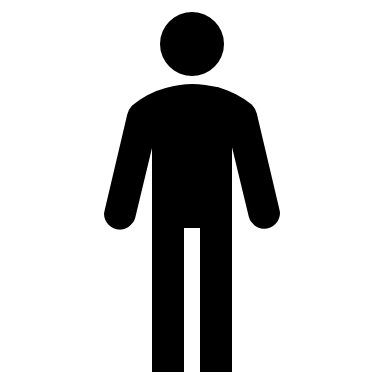 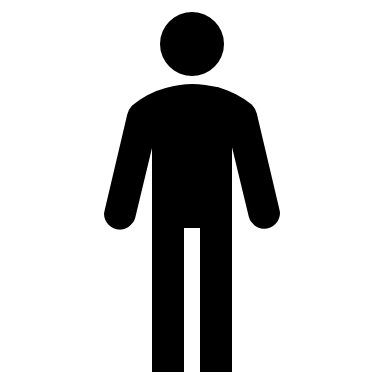 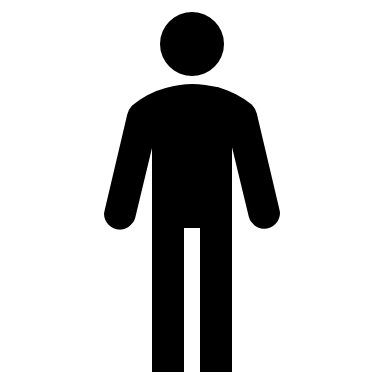 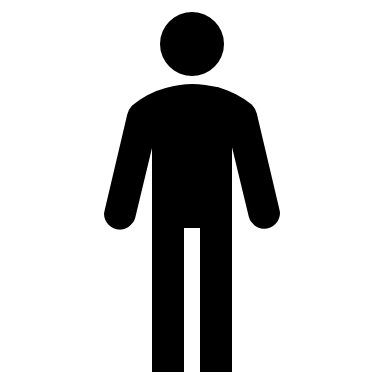 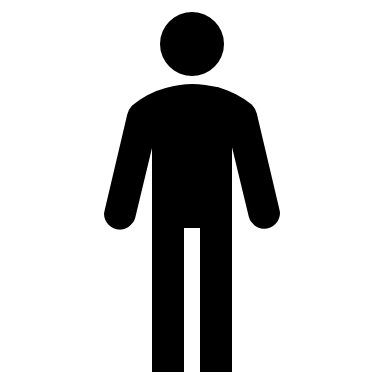 1.510.845 passengers
7.754.139 passengers
866.655 passengers
≈ 250.000 passengers
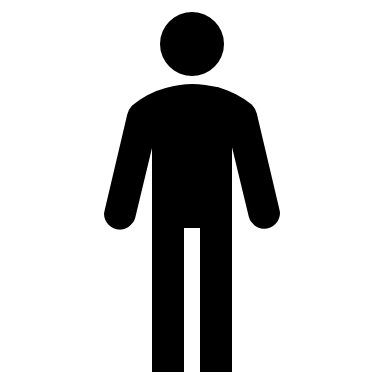 Source: Heathrow Monthly Traffic Statistics
Prof. Dr. Karl-Rudolf Rupprecht | Intro 2021
Date 10.09.2021
Page 2
Recovery of global air travel and consumer confidence
Slow recovery of global air travel since May-20
Revenue Passenger Kilometers (RPKs) still 63% down compared to pre-crisis level (May-19)
Consumer confidence key for the recovery
Source: IATA Economics using data from IATA Statistics and Refinitiv Eikon Datastream
Prof. Dr. Karl-Rudolf Rupprecht | Intro 2021
Date 10.09.2021
Page 3
Restoring of consumer confidence along the journey
Prior-flight processes as many as possible from home
Aircraft 
as clean as possible
Time at the airport 
as short and safe as possible
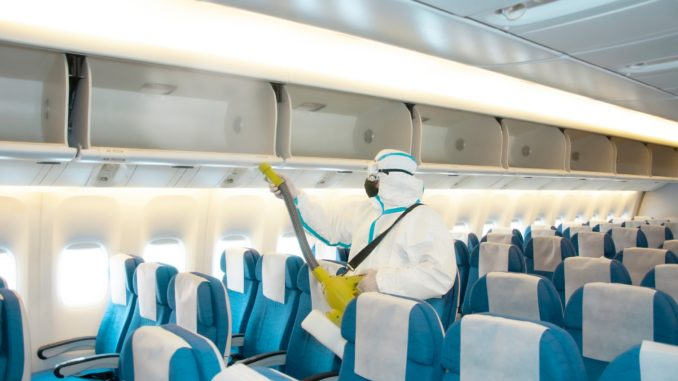 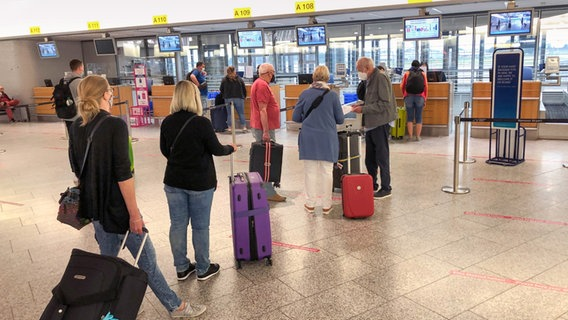 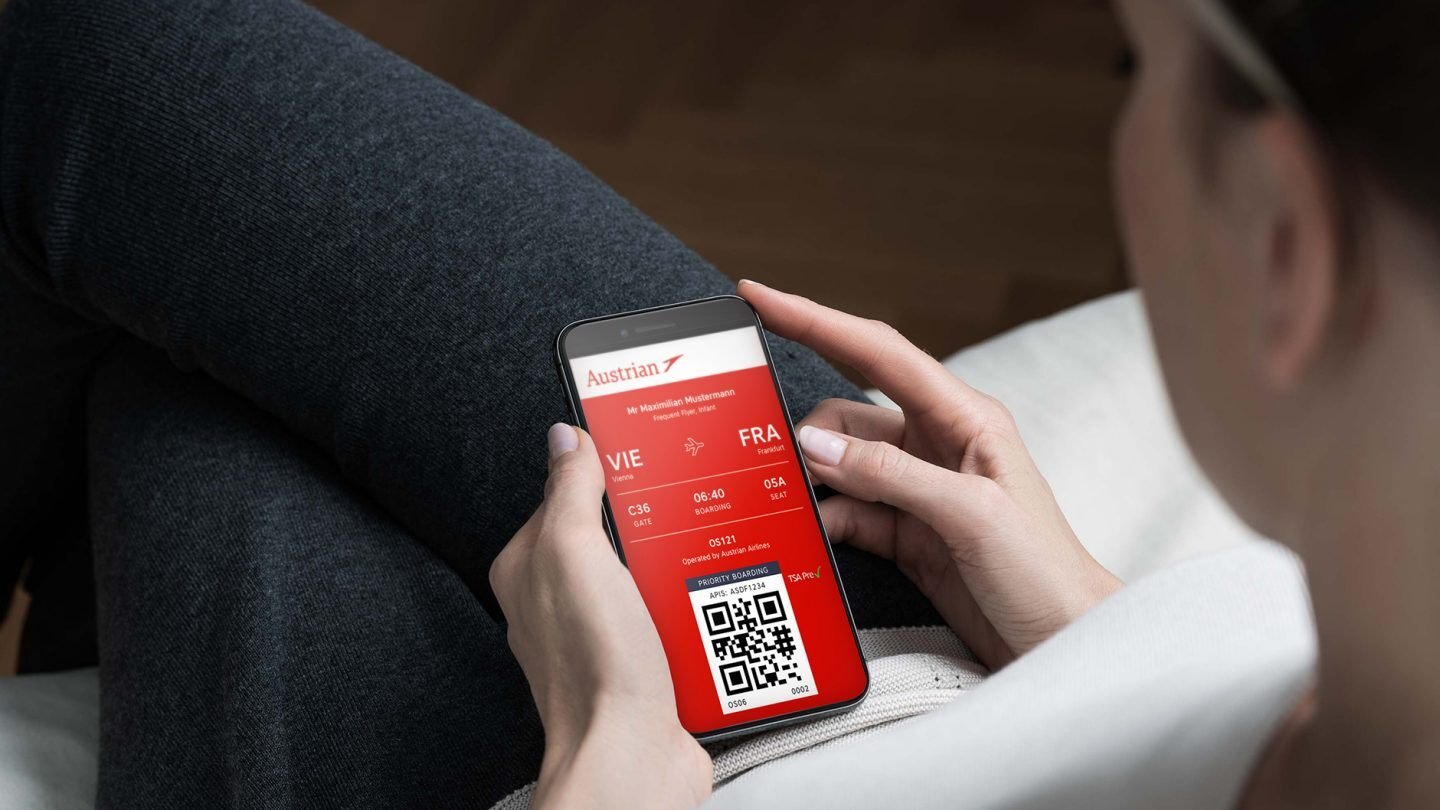 Danger for cyber security?
Who covers additional costs?
What about airport retail?
Short-term measures or sustainable adaptions?
Prof. Dr. Karl-Rudolf Rupprecht | Intro 2021
Date 10.09.2021
Page 4
Travel recovery diverges between marketsFocus 1: Domestic vs. international air traffic
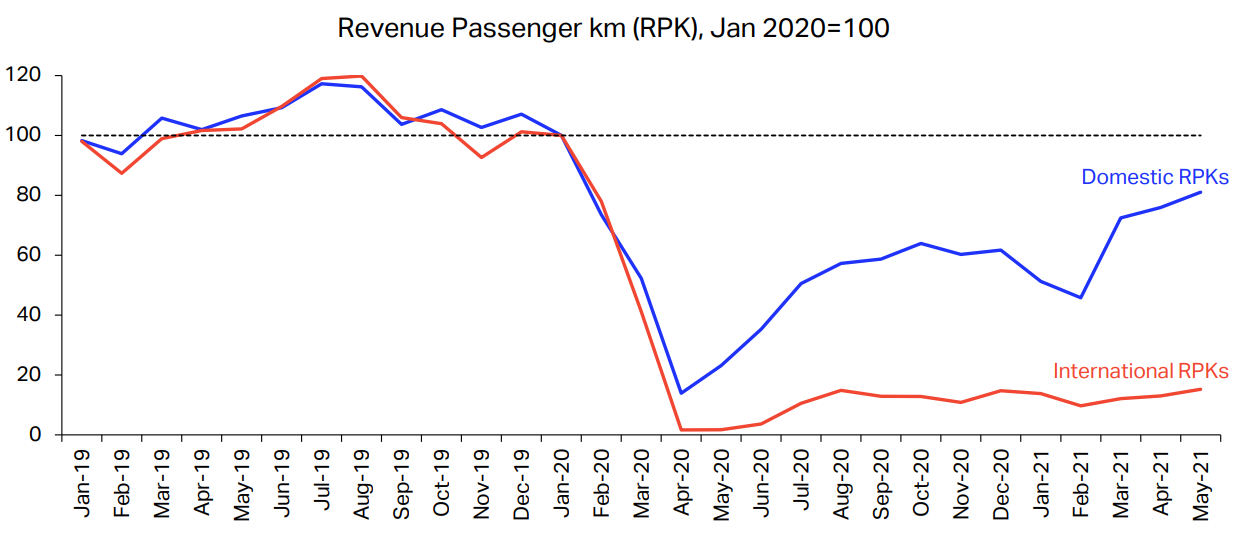 Strong domestic recovery (76% vs. May-19)
Weak international recovery (15% vs. May-19)
Rebound of international bookings due to holiday season
Source: IATA Economics using data from IATA Statistics
Prof. Dr. Karl-Rudolf Rupprecht | Intro 2021
Date 10.09.2021
Page 5
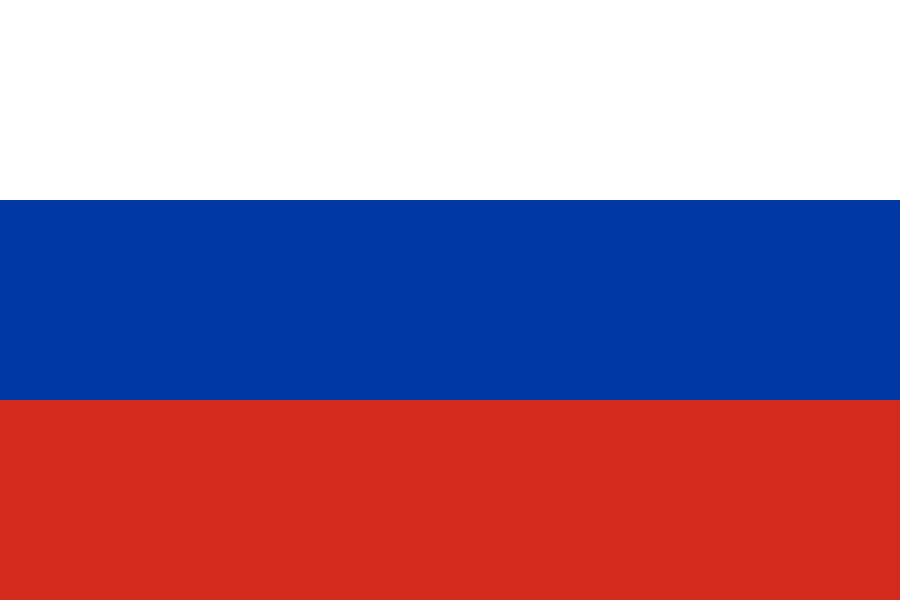 44%
6%
26%
23%
71%
Travel recovery diverges between marketsFocus 2: Differences in national virus control
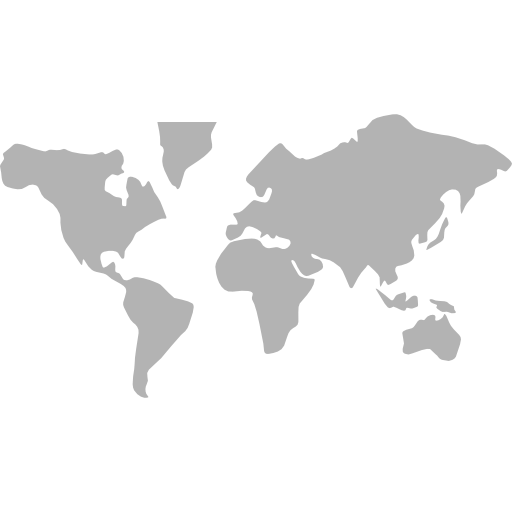 Domestic air travel in Russia and China recovered above pre-crisis levels
US on track
Brazil and India performing below global average
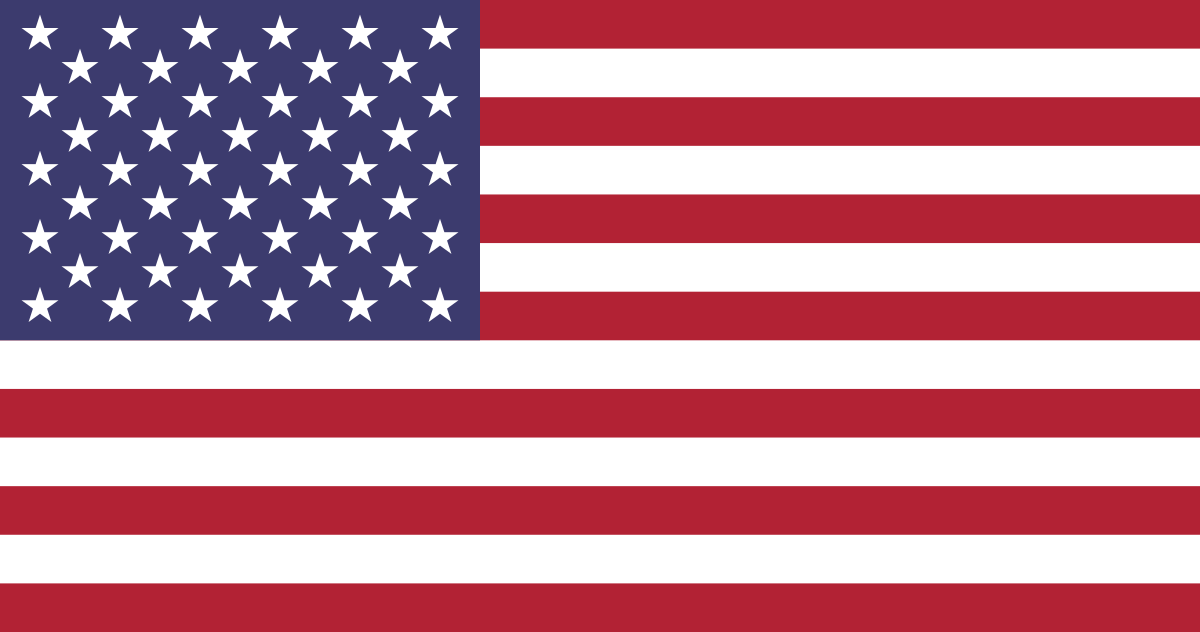 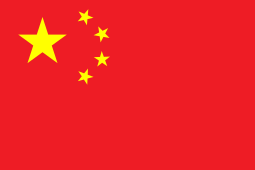 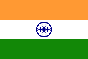 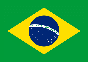 Source: IATA Economics using data from IATA Monthly Statistics
Prof. Dr. Karl-Rudolf Rupprecht | Intro 2021
Date 10.09.2021
Page 6
People want to travel but are afraid of COVID variants
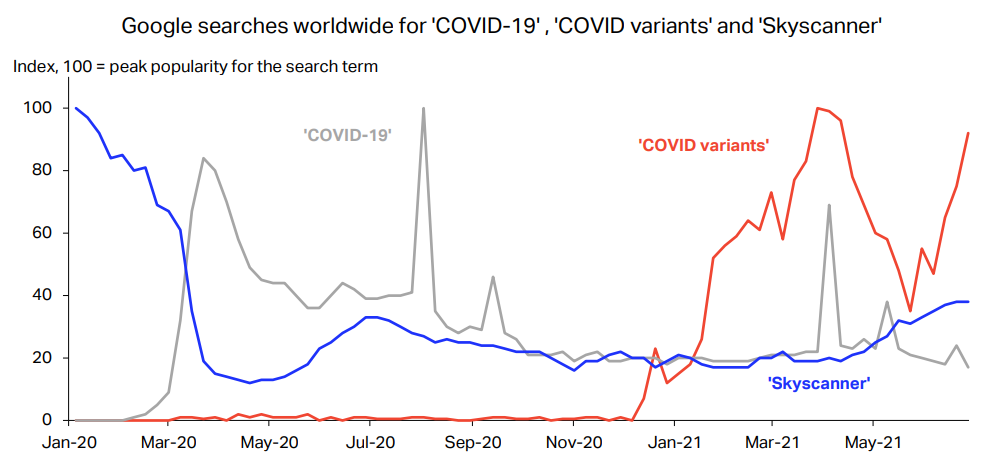 Based on google searches, there is increased interest for booking flights
Main concern is new covid-19 variants
They could cause a delay in the opening of some markets
Source: IATA Economics using Google Trends, search period between 1.1.2019-30.6.2021
Prof. Dr. Karl-Rudolf Rupprecht | Intro 2021
Date 10.09.2021
Page 7
Let’s continue to have “optimism with caution”
- an expression used by IATA Senior Economist Ezgi Gulbas
End of cheap flying
Reduction of 
business trips
Trends after the pandemic Do you agree?
End of overcapacities
Strong focus of clean and sustainable air travel
Continuing 
consolidation of airlines
Let‘s look at some measures for carbon neutral-air transport 
(Master Plan Bundesverband der Deutschen Luftverkehrswirtschaft)
Prof. Dr. Karl-Rudolf Rupprecht | Intro 2021
Date 10.09.2021
Page 8
All industry partners are involved in climate protection
Airline
Modernization of fleets with lower emission aircraft
 Reduction of carbon emissions p.a. by 1,5%
Airport
Implementation of carbon-neutral airport operation
 Green Airport Strategy
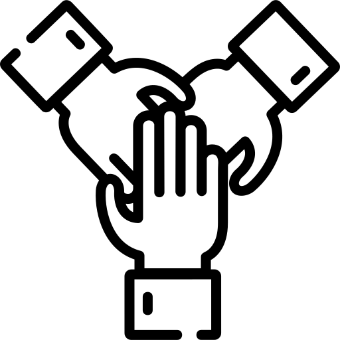 Side effect
Involvement in climate protection strengthens collaboration between partners
Air Traffic ControlMore efficient air traffic control in the Single European Sky Direct routing and continuous descent of aircraft
Prof. Dr. Karl-Rudolf Rupprecht | Intro 2021
Date 10.09.2021
Page 9
Responsibilities along the entire travel experience
Green Tourism
Intermodality
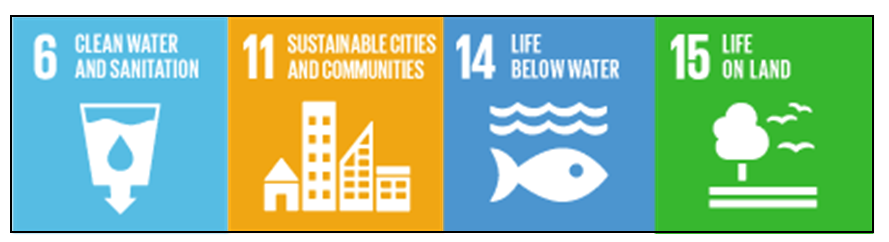 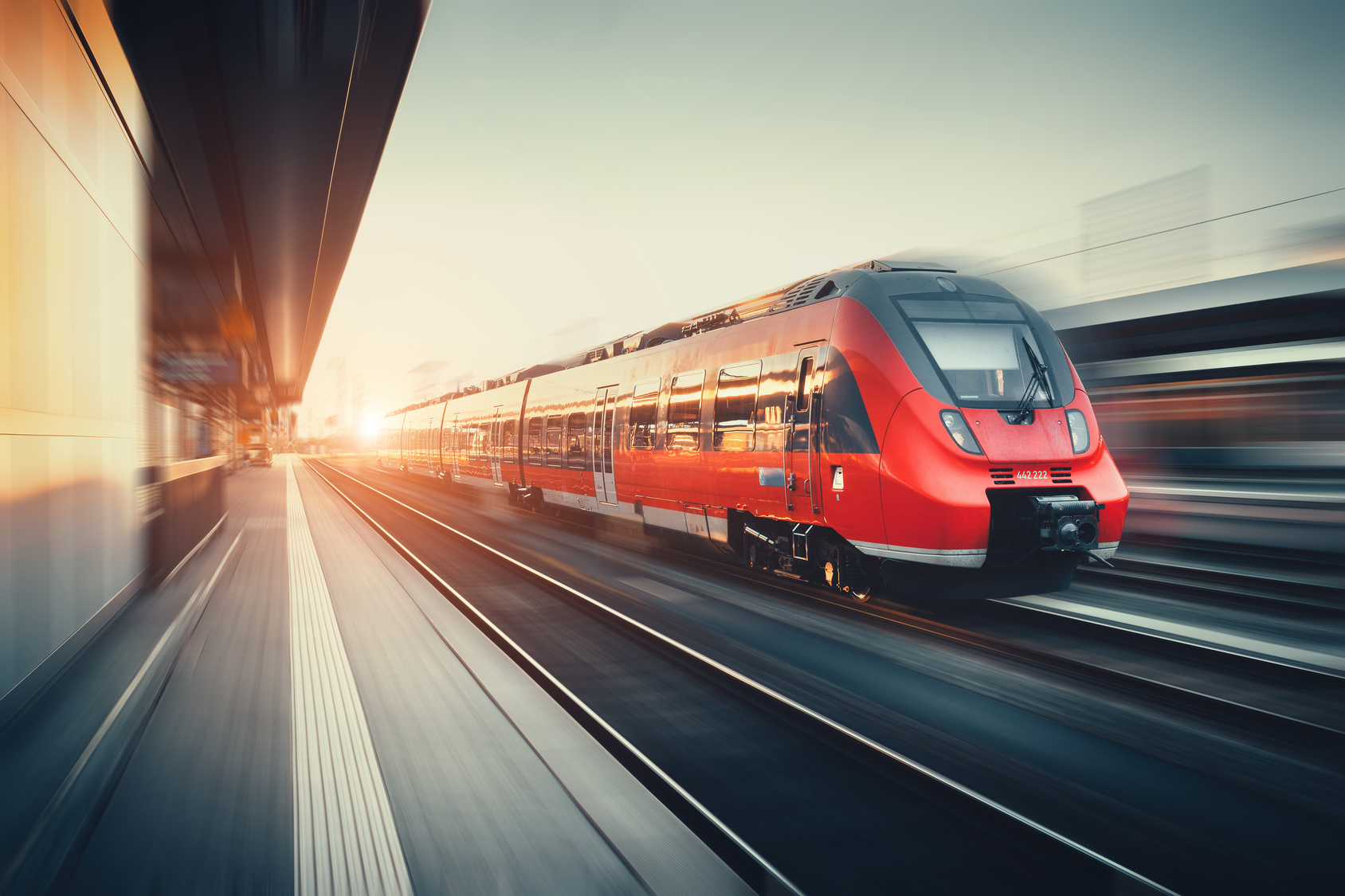 UN Sustainable Development Goals
Catering
Retail
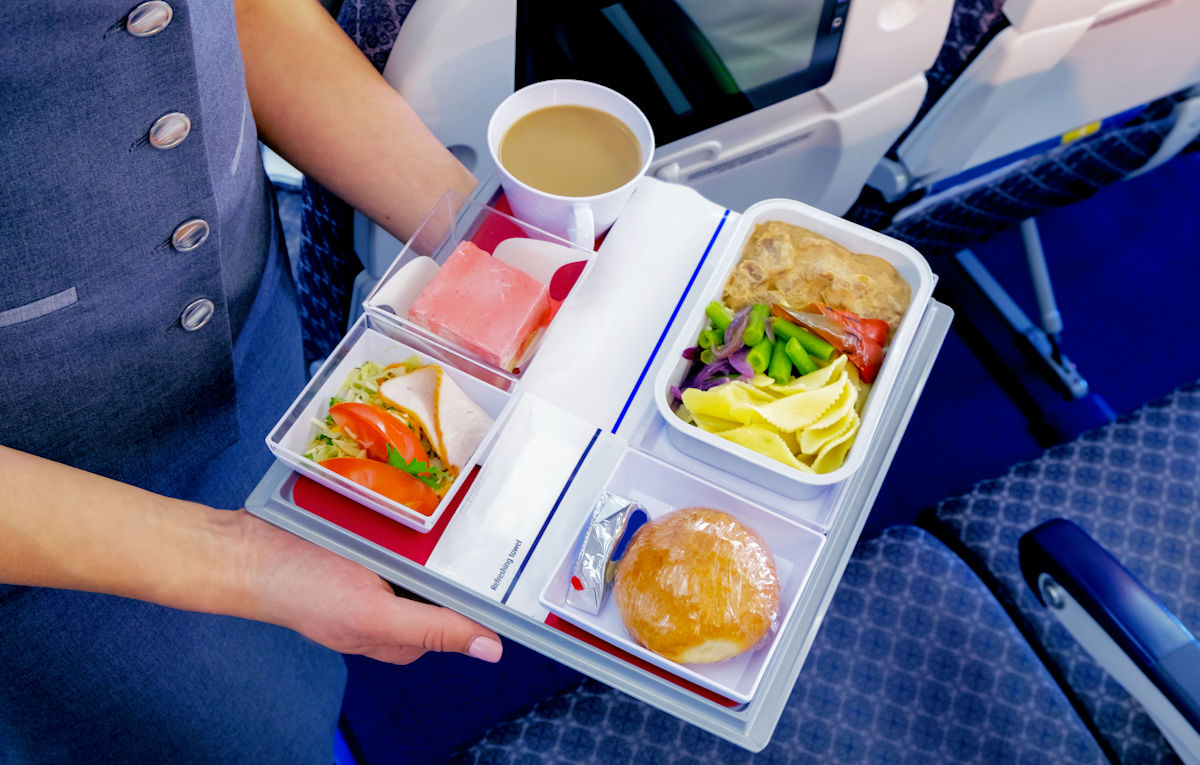 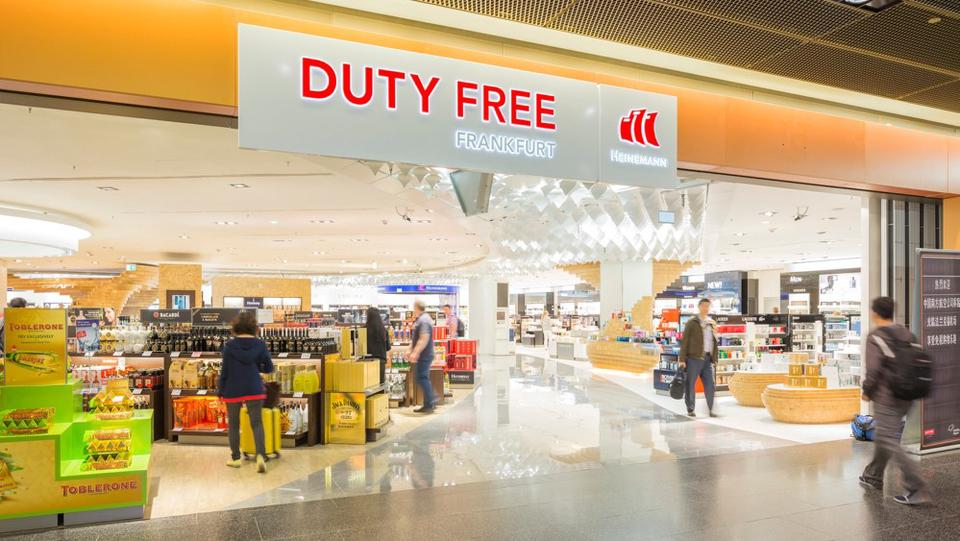 Transfer of air traffic on ultra short-haul distances to rail
Carbon-neutral retail
Plastic reduction
Prof. Dr. Karl-Rudolf Rupprecht | Intro 2021
Date 10.09.2021
Page 10
Greenhouse Gas Emissions can be offset, a good idea?
Airlines buy or receive certificates with emissions allowances, which they can trade among each other
Global level (ICAO): CORSIA
Carbon Offsetting and Reduction Scheme for International Aviation
European level (EU): EU ETS
EU Emissions Trading System
1/3 CO2 Emissions
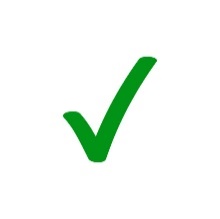 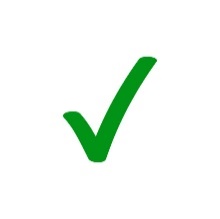 x
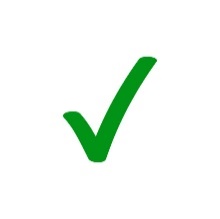 2/3 Non-CO2 Emissions
Prof. Dr. Karl-Rudolf Rupprecht | Intro 2021
Date 10.09.2021
Page 11
Replacement of fossil kerosene is challenging
Power to Liquid (PtL) - a Sustainable Aviation Fuel
Challenges

Storage of electricity
Storage of hydrogen
Availability of CO2 in useful quantity, concentration and purity
Industrial production (scalability)
Price (factor 3-5 compared to fossil kerosene)
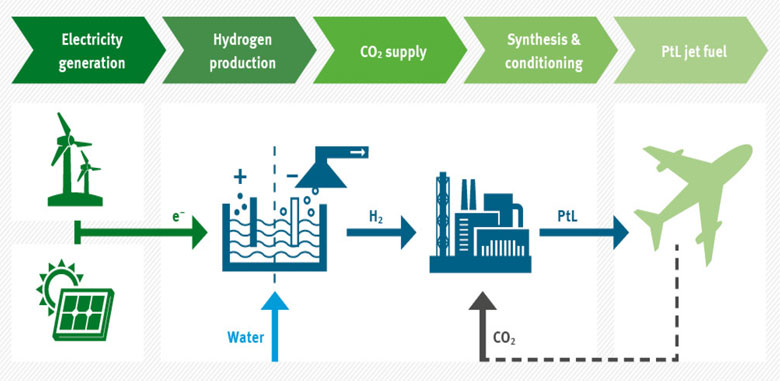 Source: Magazin für Wasserstoff und Brennstoffzellen
Prof. Dr. Karl-Rudolf Rupprecht | Intro 2021
Date 10.09.2021
Page 12
Future challenges demand partnership& action                                  Start now:  Example Amadeus Executive Round Table
Reise-ver-band
DRV, VIR, VDR
Frankfurt University of Applied Sciences,
Universität St. Gallen
Hoch-schule
Airline
Lufthansa, Barig e.V., Star Alliance
Airport
Dienst-leister
Stuttgart Airport / ADV, BDL, Fraport AG, Flughafen Wien, Flughafen Zürich
Verimi, Centogene AG, Vitolus, The Commons Project
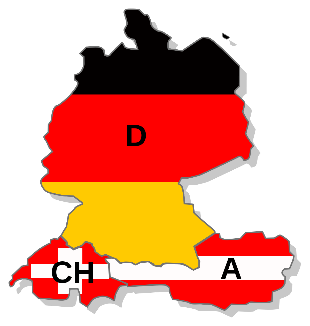 Politik
Hotel
BWH Hotel Group
BMVI, BMWi
Desti-nation Marke-ting
Mobili-tät
Deutsche Bahn Vertrieb GmbH,
Europcar Mobility Group,
Flixmobility GmbH
DZT, GCB
Medien & Events
Reise-büro
XSP Kommunikation GmbH, ITB Berlin Kongress
DER Touristik GmbH, flyla GmbH, (Online Studentenreisebüro DACH)
Prof. Dr. Karl-Rudolf Rupprecht | Intro 2021
Date 10.09.2021
Page 13
Ready for Take-Off
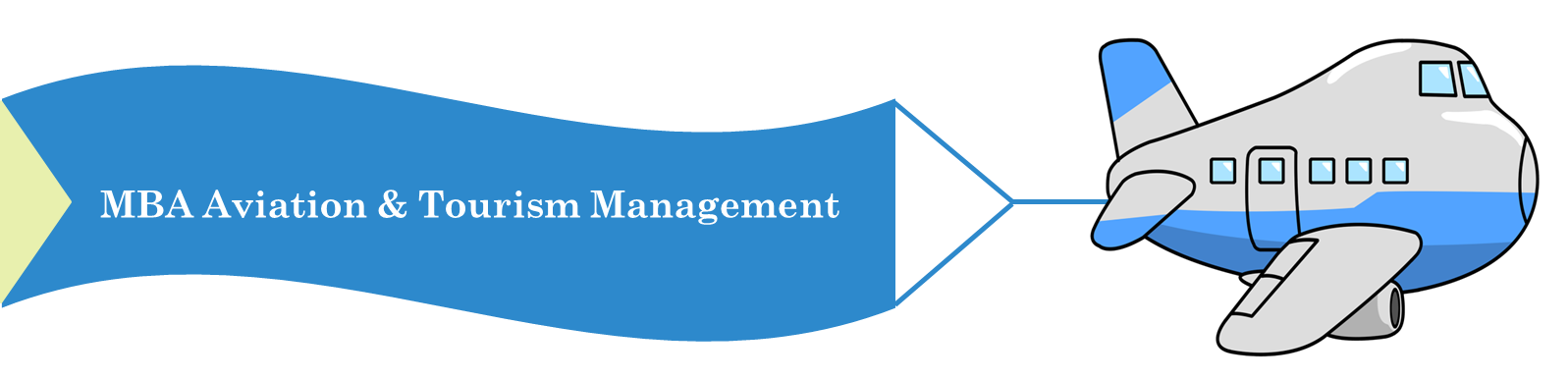 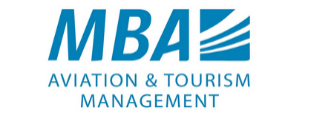 Fachbereich 3  Wirtschaft und Recht
Page 14
Prof. Dr. Karl-Rudolf Rupprecht | Intro 2021
Date 10.09.2021